به نام خداوند بخشنده مهربانتهیه وتنظیم : علی ثمودی      سالتحصیلی : 94-95موضوع : پاویرپوینت در مورد اقدامات برجسته حضرت زینب (س)منبع :alisamoudi.blog.ir
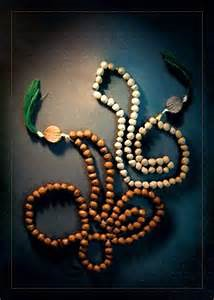 فهرست :  *دلایل هجرت فاطمه (س) به مدینه      (اسلاید 3)  *علاقه شدید به پیامبر    (اسلاید 4)  * اهمیت دادن به خانواده و خانه داری      (اسلاید 5)* شش حدیث از حضرت فاطمه (س)           (اسلاید 6)در حال بارگیری ...
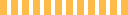 دلایل حجرت فاطمه (س) به مدینه
در روز گاری از روز ها که جاهلان داشتن فرزند دختر را عار و ننگ می دانستند ودر نزد آنان ارزش نداشت خداوند به بهترین
بنده خود بهترین هدیه را عطاکرد فرزندی دختر.دختری که بر خلاف رسم و رسومات غلط آن روزنه موجب ننگ شد بلکه به فرموده
 پیامبر اکرم (ص) موجب برکت و شادمانی زندگی بود فرزند پیامبر دو سال بیشتر نداشت که مشرکان مکه پیامبر و خیشاوندانش را از سه
سال در شعب ابوطالب در محاصره قرار دادند .هنوز سختی محاصره تمام نشده بود که فاطمه مادرش یعنی خدیجه را از دست داد .
فاطمه در تمام سال هایی که در مکه به همراه پیامبر زندگی می کرد بار ها و بار ها شاهد آزار و اذیت پیامبر توسط مشرکان بود .
آینها موجب شد که ایشان در دوران کودکی دشواری ترک شهر و دیار خود را بپذیرد و به دنبال پدر به مدینه حجرت کند . 
این رنج ها نه تنها موجب نا امیدی اش نشد بلکه او را مقاوم و استوار تر ساخت .
علاقه شدید به پیامبر اکرم (ص)
حضرت فاطمه انس و علاقه بسیاری به پیامبر داشت. هر گاه غذای خوبی تهیه می کرد رسول خدا را نیز دعوت می کرد و نسبت به ایشان همچون مادر مهربان بود. در جنگ های سخت با به خطر انداختن جان خود در میدان نبرد زخم های پیامبر اکرم و امیرالمومنین را مداوا می کرد .در لحظات پایانی عمر پیامبراکرم بیشاز همه بی تابی می کرد تا اینکه پیامبر مژده داد که دخترم!
تو اولین کسی هستی که بعد از من به من ملحق می شوی .اینجابود که همه دیدند لبخندی در چهره فاطمه (س) پدیدار شد
اهمیت دادن به خانه و خانه داری
ایشان به فرموده پیامبر اکرم(ص) سرور همه ی زنان عالم بود کار در منزل را عیب نمی دانست گندم را باد ستاس 
(آسیاب سنگی) آرد می کرد و نان می پخت و گاه سختی کار هایش به حدی بود که دستاس تاول می زد با وجود همه کار ها و همه گرفتاری ها از عبادت خدا غافل نمی شد برخی شب ها تا صبح به راز و نیاز خدا مشغول بود اما با وجود این همه عبادت باز هم نگران بود نگران از سفر طولانی آخرت به پیامبر خدا می گفت سوگند به خدا که اندوهم شدت می یابد آنگاه که می اندیشم من برای سفر طولانی آخرت چه آماده کرده ام !
در ندگی مشترک همیشه با تمام سختی ها آرامشش را حفظ می کرد.
شش حدیث از حضرت فاطمه (س) 
*کسی که عبادت های خالصانه خود را به سوی خدا فرستد، پروردگار بزرگ برترین مصلحت را به سویش فرو خواهد فرستاد.
*همانا سعادتمند(به معنای) کامل و حقیقی کسی است که امام علی(ع) را در دوران زندگی و پس از *مرگش دوست داشته باشد.
*کوشاترین مردم تارک گناهان است.
*خداوند امر به معروف را جهت اصلاح جامعه واجب فرمود .
*برای مؤمن، خرما هدیه خوبی است .
پایان
***امید وارم از این اسلاید خوشتان آمده باشد***